Viedeň v súčasnej Rakúskej literatúre
ČO je kultúrna pamäť? (klik)
Viedeň v rakúskej literatúre prvej polovice 20. storočia               3. Walter Benjamin (klik)
    2.1  Rozpad Rakúsko-Uhorska. Joseph Roth: Pochod Radeckého a Kapucínska hrobka
      2.2 Viedeň pred nástupom fašizmu.  Stefan Zweig: Svet včerajška - Spomienky  Európana
      2.3 Hodnotová kríza habsburského dedičstva. Arthur Schnitzler: Poručík Gusto, Robert Musil: Muž bez vlastností,      
             Heimito von Doderer:   Strudlhofské schody alebo Melzer a hlbina rokov
4.    Viedeň v rakúskej literatúre druhej polovice 20. storočia 
     4.1 vyrovnávanie sa s druhou svetovou vojnou. Ilse Aichingerová: Väčšia nádej.  Thomas Bernhard: Námestie hrdinov 
    4.2 Hotel metropol
    4.3  INgeborg Bachmannová :   Malina
5.   Viedeň v rakúskej literatúre začiatku 21. storočia                                  6. Viedenské obvody (klik)
        Peter Rosei:   Wien Metropolis          
        Eva Menasse:  Vienna
Kultúrna pamäť
Kulúrna pamäť je „súbor opätovne použiteľných textov, obrazov a rituálov […] vlastných pre každú spoločnosť a epochu, ktorých opaterou sa stabilizuje a sprostredkúva obraz o týchto spoločnostiach ...“ (Nünning, metzler Lexikon der kultur- und literaturtheorie 2001, s. 213)
Prispieva k tvorbe identiy krajiny, národa, skupiny
Je úložiskom textov, kultúrnych pamiatok a dokumentov. Tieto sa podieľajú na tvorbe kultúry krajiny, národa alebo skupiny, t.j. má kultúrno-konštitutívnu funkciu
Literárny text vytvára kolektívne konštrukcie pamäti, poukazuje na morálne predstavy, historické udalosti a sprostredkúva obraz o nich: Má afirmatívnu (moc a spoločnosť upevňujúcu)  funkciu
svojou charakteristickou vlastnosťou akou je fikcia literáneho textu prispieva a upozorňuje zároveň aj na historické a spoločenské omyly:  má subverzívnu (kritickú) funkciu
Literárne texty o veľkomeste prispievajú k odhaľovaniu tých historických a sociálnych „vrstiev“ mesta, ktoré sa dostali do zabudnutia. Sú zároveň anti-diskurzom voči povrchnej identite veľkomesta produkovanej turizmom a jeho konzumným charakterom
Ako príklad môžeme V  20. storočí uviesť dve svetové vojny, v 21. storočí zas migráciu, virtuálnu aktuálnosť a pod.
Obsah
prvá polovica 20. storočiaViedeň a Rozpad Rakúsko-uhorskej monArchie v tvorbe Josepha Rotha
Joseph Roth –  (1894-1939, nar. Brody, Ukrajina)
už od študijných čias bol jeho život spojený s Viedňou. Od roku 1914 tu študoval filozofiu a germanistiku a už v roku 1921 mu bolo udelené rakúske štátne občianstvo. 
Ženil sa  v synagóge na ulici Pazmanitengasse v 2. viedenskom obvode Leopoldstadt. Synagóga bola zničená počas krištáľovej noci v novembri 1938.
 V tom istom obvode, len o niečo ďalej v časti Prater, je dnes podľa spisovateľa pomenovaná ulica Joseph-Roth-Gasse. 
Pamätnú tabuľu venovanú spisovateľovi zas nájdeme na ulici Wallensteinstrasse 14 v 20. obvode Brigittenau, na dome, v ktorom Roth býval
https://cs.wikipedia.org/wiki/Joseph_Roth#/media/File:Joseph_Roth_(1926).jpg
Obsah
Radeckého pochod
https://www.youtube.com/watch?v=6MHfveultR8
Pochod Radeckého   (1932)
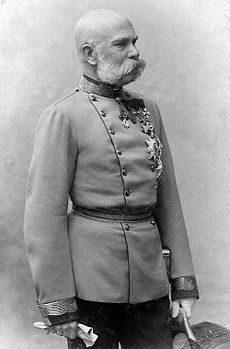 Román Josepha Rotha 
Obraz  agónie veľkej ríše Rakúsko-Uhorska 
Nudný a zbytočný život  šľachty v monarchii 
Radeckého pochod od johanna straussa st. (1804-1849), po ktorom je román pomenovaný, evokuje dobu, kedy hlavné mesto  Viedeň žiarilo leskom. Tieto časy sú už preč, žije sa len spomienkami na ne
Hlavný hrdina, Joseph  Trotta, jednoduhý Slovinský roľník, zachráni cisárovi život v bitke pri solferine. Cisár ho povýši do Šľachtického stavu
Cisár František Jozef  I. (1830-1916)
https://sk.wikipedia.org/wiki/Franti%C5%A1ek_Jozef_I.
Obsah
Kapucínska hrobka   (1938)
román Kapucínska hrobka nesie názov podľa hrobky Habsburgovcov vo Viedni
Kritika Šľachty – hlavní predstavitelia sú opäť príslušníci rodiny Trottovcov podobne ako v románe pochod radeckého
Všetko, čo bolo  v živote hlavných hrdinov  blízke, je na konci symbolicky pochované v Kapucínskej hrobke – cisár, šľachta, kultúra a celá spoločnosť Rakúsko-uhorskej monarchie
Kapucínska hrobka, Neuer Markt
https://www.google.sk/search?q=kapuzinergruft&source=lnms&tbm=isch&sa=X&ved=0ahUKEwj2sMnO74jdAhWLb1AKHQUCBzIQ_AUICigB&biw=1350&bih=604#imgrc=weJmNBWhRjP1RM:
Obsah
Prvá polovica 20. storočiaViedeň pred nástupom fašizmu  v tvorbe Stefana zweiga
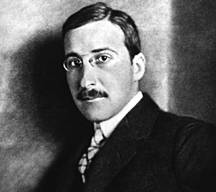 Stefan Zweig – (1881-1942, nar. Viedeň)
strávil vo Viedni takmer štyridsať rokov. Bol blízkym priateľom Sigmunda Freuda, Rainer M. Rilkeho, Romaina RolLanda a ďalších.
Zámožná spisovateľova rodina bývala na ulici    Schottenring 14
ako študent Zweig navštevoval známe gymnázium na ulici Wasagasse. v roku 1904 ukončil štúdium romanistiky, filozofie a germanistiky na viedenskej univerzite 
Vo Viedni býval na viacerých adresách, dnes môžeme  nájsť pamätnú tabuľu venovanú tomuto spisovateľovi na ulici Kochgasse 8 vo 8. viedenskom obvode Josefstadt. So svojou prvou manželkou býval istý čas aj na Haselbrunnerstrasse 10 v Rodaun, dnes štvrti v 23. viedenskom obvode Liesing
https://sk.wikipedia.org/wiki/Stefan_Zweig
Obsah
Svet včerajška. Spomienky  Európana    (1942)
V knihe Svet včerajška zobrazuje Stefan Zweig neopakovateľný svet Rakúsko-Uhorska pred prvou svetovou vojnou, úžasnú atmosféru dvadsiatych, ale aj smútok tridsiatych rokov po nástupe Hitlera k moci. Spisovateľ zachytáva svoju starú Viedeň ako svet istoty, radosti a krásy: 
„V starej Viedni sa žilo dobre, ľahko a bezstarostne ... ľudia vo Viedni si radi poklebetili, pohodlne spolu nažívali a s dobromyseľnosťou ... každému dopriali život, aký sa mu páčil.“
Kaviareň Café Central na ulici Herrengasse, Ferstlov palác. Od roku 1900 sa v nej stretávali Sigmund Freud, Arthur Schnitzler, Alfred Polgar, Leo Trotzki, Robert Musil, Stefan Zweig, Hugo von Hofmannsthal a mnohí ďalší
https://de.wikipedia.org/wiki/Palais_Ferstel
Obsah
Prvá polovica 20. storočiaViedeň a Hodnotová kríza Habsburského dedičstva
Arthur schnitzler –  (1862-1931, nar. Viedeň)
bol synom uznávaného viedenského laryngológa a riaditeľa Všeobecnej polikliniky  (Allgemeine Poliklinik), profesora dr. Johanna Schnitzlera. V tom čase rodina bývala v dome na dnešnej Prater Strasse 16 (predtým Jägerzeile) v 2. viedenskom obvode Leopoldstadt. Dnes tu možno nájsť pamätnú tabuľu Arthura Schnitzlera. 
„Leopldstadt bola v tom čase vznešená a uznávaná štvrť a najmä jej hlavná ulica, kde kedysi stálo aj Divadlo Carltheater, si dokázala uchovať svoju pečať aj počas nežičlivých čias.  Lebo z  ekvipáží a fiakrov sem z Hlavnej aleje zavieval elegantný a bezstarostný svet konských dostihov a kvetinových slávností.“    
(http://vienna-walks.blogspot.com/2012/06/arthur-schnitzler-und-die-leopoldstadt.html )
https://sk.wikipedia.org/wiki/Arthur_Schnitzler
Obsah
Poručík Gusto  (1900)
V poviedke nájdeme obraz pochybného charakteru príslušníka rakúsko-uhorskej armády
Na koncert Gusto ani zďaleka neprichádza kvôli umeleckému zážitku. Dôležitá je preňho hlavne ženská časť publika ponúkajúca flirt 
Vďaka technike vnútorného monológu sa dostávame do vnútorného sveta poručíka, ktorého ego je už po najmenšom konflikte ponížené, neschopné sebakritiky a sebanápravy 
Navonok sa neschopnosť prekonať vlastné hranicE prejavuje ako neschopnosť prekonať geografickú hranicu. Z Pratru sa Gusto vracia naspäť tam, odkiaľ prišiel – do starého mesta. Staré mesto je symbolom  konzervatívneho zmýšľania Hlavného hrdinu
Trasa poručíka Gusta z centra do Pratru a späť
Malenik, Olga,  2013,  Wien, s. 37
Obsah
prvá polovica 20. storočiaViedeň a Hodnotová kríza Habsburského dedičstva
Robert Musil –  (1880-1942, nar. Klagenfurt) – radený na úroveň literárnej tvorby Prousta a Joyca
Vo viedni študoval a pracoval
Keď sú v roku 1933 nacistami jeho knihy v Nemecku zakázané, zostáva až do roku 1938 natrvalo vo Viedni. V roku 1938 musí aj odtiaľto emigrovať do Švajčiarska. Viedeň sa stala dejiskom jeho najznámejšieho diela, románu Muž bez vlastností
Robert Musil býval vo Viedni v 3. obvode Landstraße, najprv na ulici Ungargasse 17, neskôr na Rasumofskygasse 20, kde sa dnes nachádza aj  jeho pamätná tabuľa 
Bol stamgastom kaviarne Café Central, aj dnes známej a turistami vyhľadávanej viedenskej kaviarne
V 16. viedenskom obvode Wien-Ottakring môžeme dnes nájsť námestie Musilplatz, pomenované po tomto spisovateľovi
https://sk.wikipedia.org/wiki/Robert_Musil
Obsah
Muž bez vlastností   (1930-45)
Románom vytvoril Musil satirický obraz zaniknutého k.u.k, rakúsko-uhorského cisárstva
V centre autorovho záujmu stojí diagnóza príčin, ktoré Európu priviedli k prvej svetovej vojne. Tieto vidí predovšetkým v morálnej kríze druhej polovice 19. a začiatku 20. storočia, kedy staré kresťanské hodnoty zanikli a v sekularizovanej spoločnosti ich žiadne nové nenahradili
hlavný hrdina ulrich ako dedič veľkého majetku Symbolizuje pasívne štruktúry. On a jeho priatelia bývajú v domoch barokovej a renesančnej architektúry, Symboly moci habsburgovcov
Ulrich je mužom bez vlastností, nositeľom kolektívneho nevedomia.
Román sa odohráva hlavne v 3. a 1. viedenskom obvode
Palác grófa Salm-Reifferscheida na ulici Salmgasse, bydlisko hlavného hrdinu románu Muž bez vlastností.
https://de.wikipedia.org/wiki/Palais_Salm_(Salmgasse)#/media/File:Palais_Salm-Salmgasse_2.JPG
Obsah
prvá polovica 20. storočiaViedeň a Hodnotová kríza Habsburského dedičstva
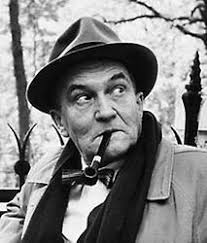 Heimito von Doderer –  (1880-1942, nar. viedeň) 
Vo viedni sa narodil, žil, študoval a umrel. otec, Wilhelm von Doderer bol známym viedenským staviteľom. 
Rodinná sága Dodererovcov je úzko spätá s významnými zmenami a výstavbou Viedne v druhej polovici 19. storočia. Starý otec spisovateľa  Wilhelm Doderer,  bol riaditeľom viedenskej Technickej univerzity
Špeciálne postavenie má v Dodererových textoch 9. viedenský obvod Alsergrund. Tu sa odohrávajú romány Strudlhofské schody ako aj niektoré scény Vodopádov v Slunje. O výstavbe železníc diskutujú hrdinovia Vodopádov v kaviarni Zartl, ktorú môžno nájsť v 3. viedenskom obvode schádzajúc smerom z mosta Rotundenbrücke medzi Marxergasse a ulicou Rasumofskygasse.
ttps://www.google.sk/search?q=Heimito+von+doderer&source=lnms&tbm=isch&sa=X&ved=0ahUKEwivwv_P4PTfAhVmMewKHYZ5ANYQ_AUIDigB&biw=1600&bih=789
Obsah
Strudlhofské schody alebo Melzer a hlbina rokov   (1951)
Týmto dielom vniesol Doderer Strudlhofské schody, predtým zabudnuté viedenské schodisko, opäť do povedomia obyvateľov Viedne. Schody sa nachádzajü v 9. obvode Alsergrund a spájajú ulice Strudelhofgasse a Liechtensteinstraße 
Hlavný hrdina Melzer prechádza vnútornou premenou a to od nezodpovednej a premrhanej mladosti až po vnútorný obrat a snahu o vedomé budovanie vlastného života 
Naučí sa pritom podrobiť konkrétnym situáciám, čeliť výzvam a vedome konať. Takto sa dostáva k poznaniu sveta a prijatiu seba samého
Metaforou tohto procesu sa stávajú Strudlhofské schody. z tohto dôvodu v texte predstavujú nielen priestorový, ale aj významový prvok
Strudlhofské schody, 9. viedenský obvod  Alsergrund
https://de.wikipedia.org/wiki/Die_Strudlhofstiege_oder_Melzer_und_die_Tiefe_der_Jahre#/media/File:Strudlhofstiege_2010.jpg
Obsah
Walter Benjamin  nemecký Kritik moderny a civilizačného pokroku
Vnútorný stav, resp. vedomie  hlavného hrdinu Schnitzlerovho poručíka Gusta sa odohráva v kontakte s vonkajším priestorom, miestami, po ktorých kráča. Gusto je Benjaminovským flanérom, bezcieľne sa túlajúcim obyvateľom mesta, ktorého nevedomie je nasmerované len na realizáciu svojich vlastných túžob a prospechu. na rozdiel od iných románov moderny a veľkomesta (Manhattan Transfer, Berlin Alexanderplatz a pod.) v Poručíkovi Gustovi mesto nepredstavuje konfrontáciu a „Mesto zostáva v tomto diele substrátom, avšak nemôže byť  objektom rozprávania tak ako to bolo napríklad ešte v textoch realizmu“ (Schmidt-Dengler, W. 2004. Die Stadt wird ergangen. Wien bei Schnitzler, Musil, Doderer. In: Gassen und Landschaften.... Würzburg : Königshausen & Neumann,  s. 107-122) 
Hlavní hrdinovia románov Muž bez vlastností od R. Musila a Strudlhofské schody od H. von Doderera sú na ceste vnútornej premeny, benjaminovskej „kopernikovskej zmeny“
VeľkoMestu ako symbol moderny venoval svoje diielo Pasáže
 Na kolektív pôsobia vonkajšie faktory, napríklad architektúra či móda. Špecifikum 19. storočia sú pasáže. V nich pulzuje  veľkomestský  dav  ľudí, v ktorom  panuje anonymita 
Obyvateľ mesta je flanérom, bezcieľne sa potulujúcim obyvateľom veľkomesta 
Prebudenie z kolektívneho nevedomia jednej generácie nazýva „kopernikovská zmena“ 
Sú hlavní hrdinovia textov schnitzlera, musila a Doderera flanérmi?
Obsah
rakúska literatúra druhej polovice 20. storočiaViedeň  a vyrovnávanie sa s druhou svetovou vojnou
Ilse Aichingerová –  (1921- 2016, nar. viedeň) 
 bola priamym svedkom vojnového ničenia. Svoje traumatické zážitky           spracovala v povojnovom románe Väčšia nádej 
 Na vlastnej rodine prežila prenasledovanie Židov vo Viedni, „anšlus“ bol pre jej členov katastrofou. Matka spisovateľky ako „opatrovateľka neplnoletej poloárijčanky“ bola síce pred deportáciou ušetrená, ale po dosiahnutí plnoletosti ju Ilse Aichingerová musela ukrývať pred nacistami. Skrývala ju v pridelenom byte, ktorý sa nachádzal priamo oproti hlavného sídla gestapa vo Viedni v hoteli Metropol 
Stará mama ako aj mladší súrodenci matky zahynuli v nemeckom vyhladzovacom tábore Malý Trostinec neďaleko mesta Minsk v bielorusku.
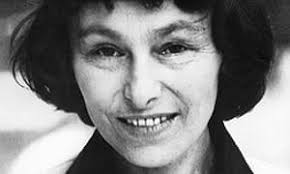 https://www.google.sk/search?q=Ilse+Aichinger&source=lnms&tbm=isch&sa=X&ved=0ahUKEwi6yZWk8vTfAhXF-KQKHQccBsYQ_AUIDigB&biw=1600&bih=789
Obsah
Väčšia nádej  (1948)
Strach a beznádej položidovského dievčaťa uprostred vojny sú hlavným motívom románu 
Symbolom návratu je most, návratu „na ostrov“ naspäť do Leopldstadtu. Na otázku „kde si doma?“ odpovedá Ellen „na ostrove“. Po explózii granátu Ellen umiera na jednej z viedenských ulíc 
 2. viedenský Obvod Leopldstadt sa nachádza medzi kanálom Dunaja a dunajom - preto sa leopoldstadt zvykne nazývať „OSTROV“, niekedy ostrov Maces, podľa množstva pekární, ktoré piekli židovský chlieb maces
Pamätník obetí 2. sv. vojny na námestí Morzinplatz, kde  pôvodne stál  hotel Metropol
https://de.wikipedia.org/wiki/Hotel_M%C3%A9tropole#/media/File:Wien,_Gedenkst%C3%A4tte_f%C3%BCr_die_Opfer_der_Gestapo_--_2018_--_3065.jpg
Obsah
rakúska literatúra druhej polovice 20. storočiaViedeň  a vyrovnávanie sa s druhou svetovou vojnou
Thomas Bernhard (1931 – 1989, nar. Heerlen, Holandsko) 
Je medzinárodne najuznávanejší rakúsky dramatik
Vo Viedni býval najprv v 16. obvode Ottakring na ulici Wernhardstraße 6
Jeho Obľúbenou viedenskou kaviarňou bolo Café Bräunerhof  na ulici Stallburggasse 2
Pochovaný je na cintoríne v Grinzingu, v 19. obvode Döbling
https://www.google.sk/search?q=thomas+Bernhard&tbm ….
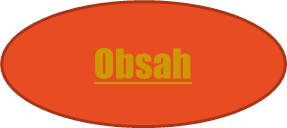 Námestie hrdinov    (1988)
Dej divadelnej hry sa viaže k dátumu 15. marec 1938, kedy Adolf Hitler na historickom viedenskom Námestí hrdinov proklamoval „anšlus“ Rakúska k Tretej ríši. 
Hlavný hrdina Bernhardovej  hry, profesor židovského pôvodu Schuster, sa po vojne vracia z Londýna do Viedne. 
V Rakúsku sa podľa profesora nezmenilo ani po vojne nič, Rakúšania sú podľa jeho mienky aj naďalej konzervatívny katolícky národ. Plánuje návrat späť do oxfordu
 K návratu do Oxfordu ale už nedôjde, profesor si siahne na život. V ušiach profesorovej vdovy sa stále ozýva skandovanie masy „Sieg Heil“ vítajúcej Hitlera.
Heldenplatz – Námestie hrdinov vo Viedni. 15.marca 1938 víta Hitlera ca. 200 000 ľudí
https://www.mediathek.at/gedenkjahr-2018/1938/heldenplatz/der-heldenplatz-am-15-maerz-1938/
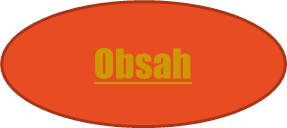 Hotel Metropol
Od roku 1938 a „anšlusu“ Rakúska k Tretej ríši bola v budove viedenského hotela Metropol na námestí Morzinplatz umiestnená centrála gestapa. Hotel bol postavený v rokoch 1871-73 a zničený pri bombardovaní Viedne na konci druhej svetovej vojny v marci 1945.
Téma Hotela Metropol rezonuje v rakúskej literatúre až podnes, keď sa ňou ešte aj v roku 2012 zaoberá v románe Trafikant súčasný rakúsky spisovateľ Robert Seethaler (*1966). Dnes už klasik rakúskej literatúry Stefan Zweig odkazuje na tento hotel vo svojom diele Šachová novela (Schachnovelle 1941), v ktorom tematizuje  pripojenie Rakúska k Nemecku v roku 1938
Dodnes najpodrobnejšie spracoval túto tému rakúsky režisér a spisovateľ Fritz Lehner a to svojou trilógiou Hotel Metropol (2005-2006)
Hotel Metropol, neďaleko centra a mosta Salztorbrücke 
okolo roku 1900
https://de.wikipedia.org/wiki/Hotel_M%C3%A9tropole#/media/File:Hotel_Metropol_Vienna.jpg
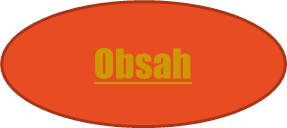 rakúska literatúra druhej polovice 20. storočiaViedeň  a vyrovnávanie sa s druhou svetovou vojnou
Ingeborg Bachmannová (1926-1973, nar. Klagenfurt)

Vo viedni Absolvovala svoje štúdium filozofie 
U člena  známeho Viedenského krúžku Viktora krafta napísala svoju dizertačnú prácu pod názvom Kritické prijatie existenciálnej filozofie Martina Heideggera 

Počas svojho pobytu vo Viedni (1946-1953) bývala Bachmannová na ulici Beatrixgasse 26. (Tu dnes nájdeme pamätnú tabuľu rakúskej spoločnosti pre literatúru.) neskôr bývala na ulici Gottfried-Keller-Gasse 13
Vo viedni sa odohráva aj jej román Malina
Ingeborg Bachmannová pri návšteve svojho gymnázia 
v Klagenfurte v roku 1968
Höhn,E. Ingeborg Bachmann, 2013, s. 116
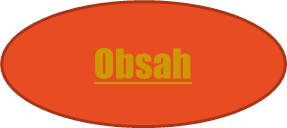 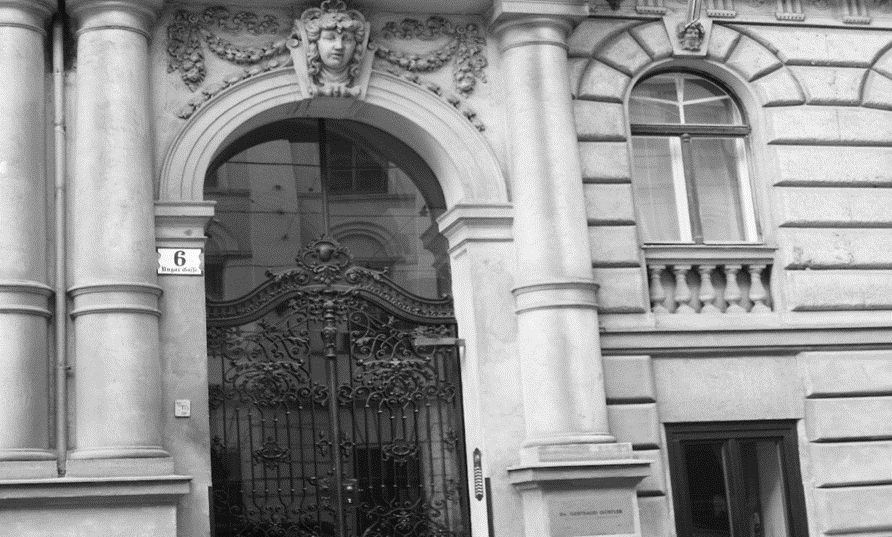 Malina   (1971)
Román Malina (1971) od Ingeborg Bachmannovej je modernistický román. priestorové a topografické štruktúry spĺňajú viac významovú než reálno-historickú funkciu
V popredí stojí existenciálny zápas človeka v kontexte historických udalostí druhej svetovej vojny, studenej vojny a reštauračného obdobia 50. a 60. rokov minulého storočia
Špecifikum tohto diela je problematika ženy, jej sociálna úloha v konzervatívnom povojnovom reštauračnom období. Dominuje pritom strach zo skutočnej sebarealizácie človeka, ktorého identita je do základov otrasená traumtickými zážitkami z vojnového násilia
 Bezmenná ženská Ja-postava býva na Maďarskej ulici v 3. viedenskom obvode. Jej život je obmedzený výlučne na túto ulicu a na obvod Landstraße. Názov ulice odkazuje na tradíciu Rakúsko-Uhorska a dedičstvo tradičných hodnôt, ktoré dávali malý priestor pre ženskú sebarealizáciu
Maďarská ulica 6 vo Viedni. Bydlisko hlavnej postavy románu Malina
Protagonistka Už dávno nebola preč z Viedne, lebo Ivan z nej nemohol odísť. teraz, keď s ňou ivan už nie je, stráca jej život zmysel:  „[…] a s Ivanom som sa zopár ráz odviezla na Starý Dunaj zaplávať si. Ale tohto leta už Starý Dunaj nemá nijaký pôvab“(Malina, s. 329).  Kanál Dunaja ako geografická hranica, ktorú musí hrdinka prekočiť, je súčasne existenciálnou, kultúrnou a sociálnou hranicou. Na grabene, najdrahšej ulici mesta, si kúpi šaty, aby sa páčila Ivanovi. Ivan ju napriek tomu opúšťa
„Žezlo viedenskej univerzity“ je v románe symbolom spoločnosti založenej na racionálnych princípoch. V takejto spoločnosti vznikol fašizmus a holokaust
Humanizmus je   otrasený v základoch
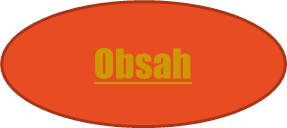 Viedeň v rakúskej literatúre 21. storočia
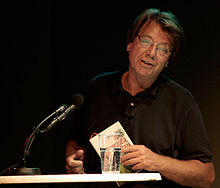 Peter Rosei –(nar. 1946, Viedeň) 
študoval na Viedenskej univerzite právo
Od roku 1972 žije a pracuje ako spisovateľ vo viedni
Jeho texty vychádzajú v stuttgartskom vydavateľstve klett-cotta
Je nositeľom najprestížnejších literárnych ocenení:

cena rauriských literárnych dní
Cena Franza Kafku
Cena mesta viedeň
cena antona wilgansa
Veľká čestná cena za zásluhy rakúskej republiky  
a ďalšie
https://en.wikipedia.org/wiki/Peter_Rosei
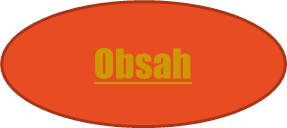 Wien Metropolis  (2005)
V románe Wien Metropolis  sa jeho autor Peter Rosei navracia do „zlatého“ obdobia Rakúska a Viedne, keď po druhej svetovej vojne zaznamenala krajina rýchly hospodársky vzostup
„Stáva sa materiálny vzostup a život v hlavnom meste skutočnou zárukou šťastia“?
vytúžená dynamika, akou sa presťahovanie do hlavného mesta na počiatku literárnym hrdinom javí, sa časom ukáže ako prešľapávanie na mieste: „Viedeň! – Leito zovrel volant, a odrazu sa cítil ako zviera chytené v klietke“  (Rosei, 2005,  s. 180).
Hlavným znakom charakterov všetkých postáv sa stáva Vytesnenie citovej sféry, na ktorej spočíva humanita a etické hodnoty 
Prázdnotu osobných životov literárnych postáv nahrádza typický viedenský „Caféhaus“
Viedenská tržnica Naschmarkt, 6. viedenský obvod Mariahilf
Pod ním preteká rieka Viedeň vlievajúca sa do kanála Dunaja
https://de.wikipedia.org/wiki/Wiener_Naschmarkt
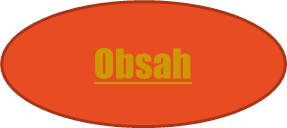 Viedeň v rakúskej literatúre 21. storočia
Eva Menasse – (nar.1970 vo Viedni)
Je dcérou bývalého rakúskeho futbalového reprezentanta Hansa Menasse a sestrou spisovateľa Roberta Menasse 
žiije a pracuje v Berlíne
Bola ocenená významnými literárnymi cenami:

Cena heinricha bölla mesta kolín nad rýnom
Cena rolfa heyneho za román vienna
Cena friedricha hölderlina mesta bad homburg
Rakúska knižná cena
Bavorská knižná cena
A ďalšie
https://cs.wikipedia.org/wiki/Eva_Menasse
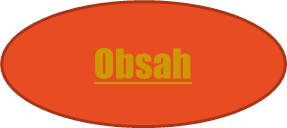 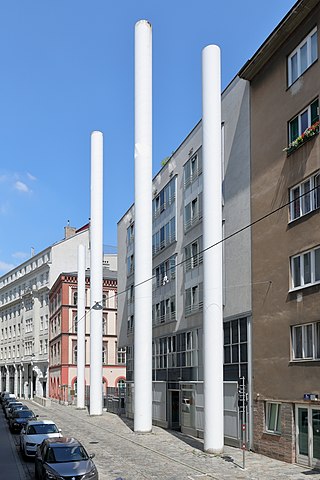 Vienna  (2005)
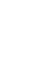 Ústredným motívom románu je židovská identita
Ak do druhej svetovej vojny nebol pôvod dôležitý, tak po nej už áno, pretože sa stal podmienkou prijatia a neprijatia, bez toho, aby mohol človek za to, v akej rodine sa narodí
Miesta a javiská románu vypovedajú veľa o spoločenskom postavení a príslušnosti k určitej vrstve. Vo Viedni sa presne rozlišujú štvrte, kde žijú bohatí a známi ľudia, kde chudobní a kde Židia
 Staré sociálne vzťahy sa ale končia druhou svetovou vojnou. Starí rodičia musia počas nacizmu bohatý Döbling opustiť. Bývajú zas v židovskom obvode Leopoldstadt
Trauma druhej svetovej vojny  je symbolicky vyjadrená v názve „vienna“, ako vtedy 8-ročný otec rozprávačky nazýva viedeň vo svojom exile v londýne
Pamätník holokaustu na mieste synagógy dnes

https://de.wikipedia.org/wiki/Leopoldst%C3%A4dter_Tempel#/media/File:Rudolf_Ritter_von_Alt_006.jpg
Leopoldstadtská synagóga, dostavaná
v roku 1858, bola najväčšia synagóga vo Viedni určená pre 
2000 osôb. Zničená bola počas Krištáľovej noci 
v novembri 1938 
https://de.wikipedia.org/wiki/Leopoldst%C3%A4dter_Tempel#/media/File:Wien_-_Tempelgasse,_Memorial_(1).JPG
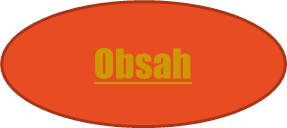 1.Innere Stadt  
2. Leopoldstadt    
3. Landstraße  
4. Wieden  
5. Margareten
 6. Mariahilf  
7. Neubau  
8. Josefstadt 
9. Alsergrund                                              
10. Favoriten 
11.Simmering
 12. Meidling
 13. Hietzing 
 14. Penzing  
15. Rudolfsheim – Fünfhaus  
16. Ottakring 
17. Hernals
 18. Währing
 19. Döbling  
  20. Brigittenau 
 21. Floridsdorf    
22. Donaustadt   
23. Liesing
Viedenské obvody
Obsah